Lecture 02Network Fundamentals
CS397/497 – Wireless Protocols for IoT
Branden Ghena – Winter 2023
Some slides borrowed from: Peter Steenkiste (CMU),Christian Poellabauer (Notre Dame)
Materials in collaboration with Pat Pannuto (UCSD)
Administrivia
Piazza
Everyone should have access to it
If you don’t, try going to the Piazza tab on the sidebar in Canvas
If that still doesn’t work, this is the exception when you should email me

Canvas
Most important information is on the Canvas homepage
I’m posting slides there too
2
Today’s Goals
Introduce OSI layer model of communication

Provide background on Internet layering

Overview of concerns for the Physical and Data link layers
Speak the “lingo” of wireless communication
Present technology aspects that we will return to in specific protocols

Describe Medium Access Control mechanisms
3
Outline
OSI Layers

Internet Architecture (Upper Layers)

Physical Layer

Data Link Layer
4
Communication layers
Application
Presentation
Session
Transport
Network
Data Link
Physical
What goes on at each of these?
5
OSI model of communication layers
Transport
How to form connections between computers
TCP and UDP
Network
How to send packets between networks
IP
Data Link
How to send frames of data
Ethernet, WiFi
Physical
How to send individual bits
Ethernet, WiFi
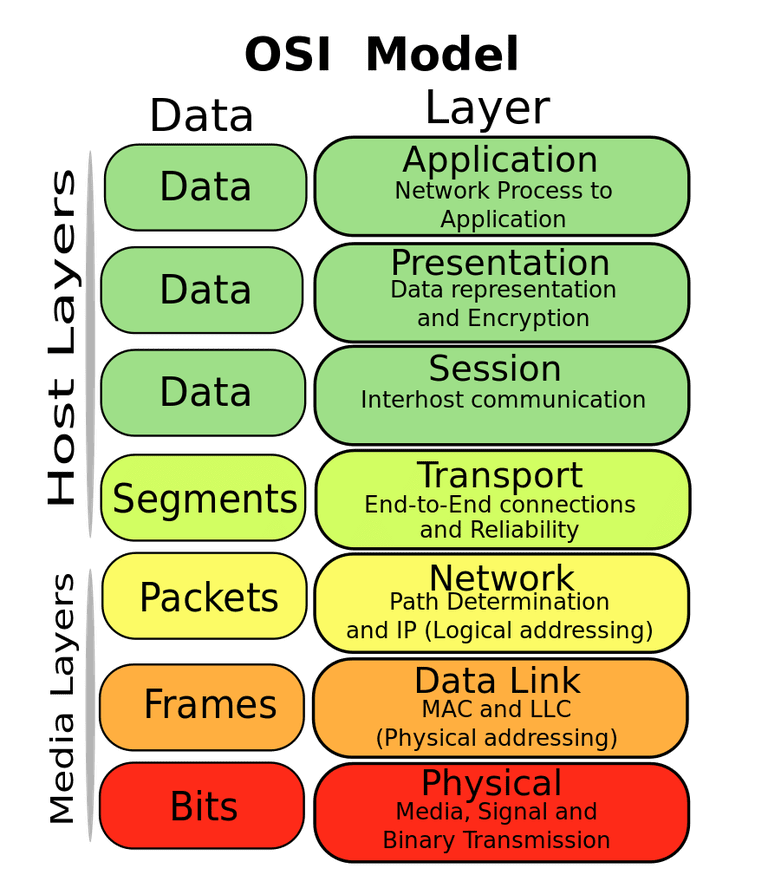 6
OSI model of communication layers
Transport
How to form connections between computers
TCP and UDP
Network
How to send packets between networks
IP
Data Link
How to send frames of data
Ethernet, WiFi
Physical
How to send individual bits
Ethernet, WiFi
CS domain
CS340, CS440
This course!
EE domainEE307, EE378, EE380
7
Protocols are “layered”
Headers for each layer of communication wrap data
Data is wrapped with header for the network to make a packet
i.e., bytes are added to the start/end of it
Packet is wrapped with header for the link to make a frame
Internet Packet
Data
PacketHeader
FrameHeader
Ethernet Frame
8
Protocols are “layered”
Headers for each layer of communication wrap data
Data is wrapped with header for network to make a packet
Packet is wrapped with a header for the link to make a frame
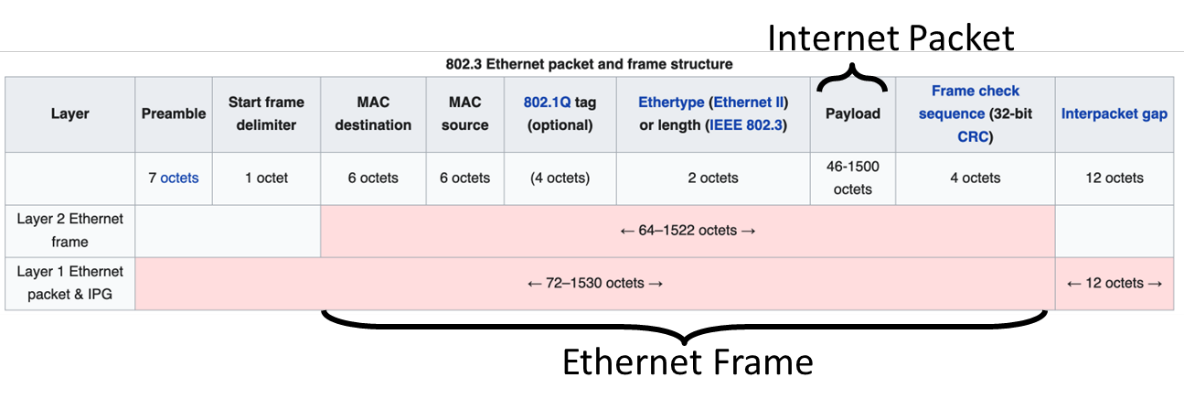 9
Packet encapsulation
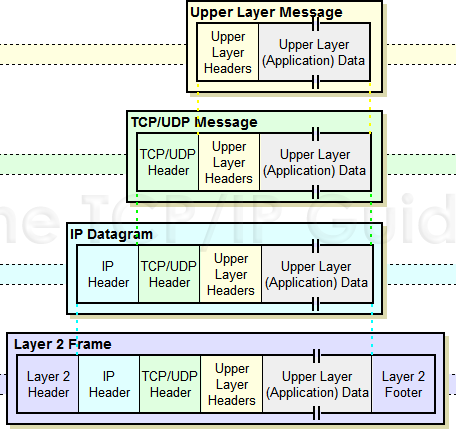 Upper-layer packet is the payload for the lower-layer packet
10
Transmitting data between networks
LAN1
LAN2
Host A
Host B
client
server
(8)
(1)
data
data
protocol
software
protocol
software
internet packet
(7)
data
PH
(2)
data
PH
LAN1
adapter
LAN2
adapter
LAN1 frame
Router
(3)
(6)
data
PH
FH1
data
PH
FH2
LAN1
adapter
LAN2
adapter
LAN2 frame
(4)
data
PH
FH1
(5)
data
PH
FH2
PH: Internet packet header
FH: LAN frame header
protocol
software
11
Model does not equal reality
Wireless protocols don’t always split between layers cleanly
Usually explain parts of physical, data link, and possibly upper layers
Model still helps conceptualize stack-up though
Layering of some type still occurs
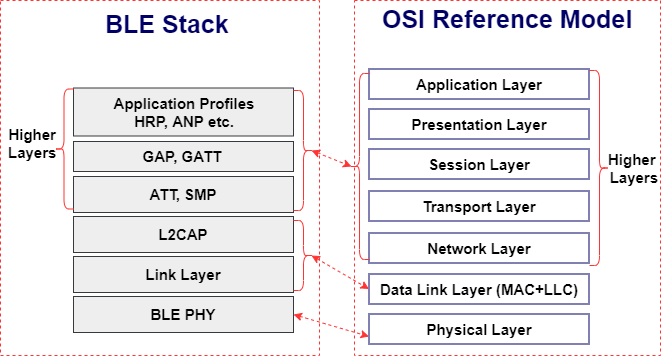 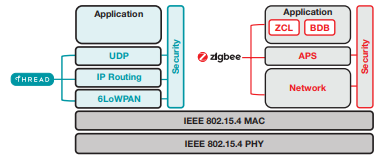 12
Layering for IoT (joke) (kind of)
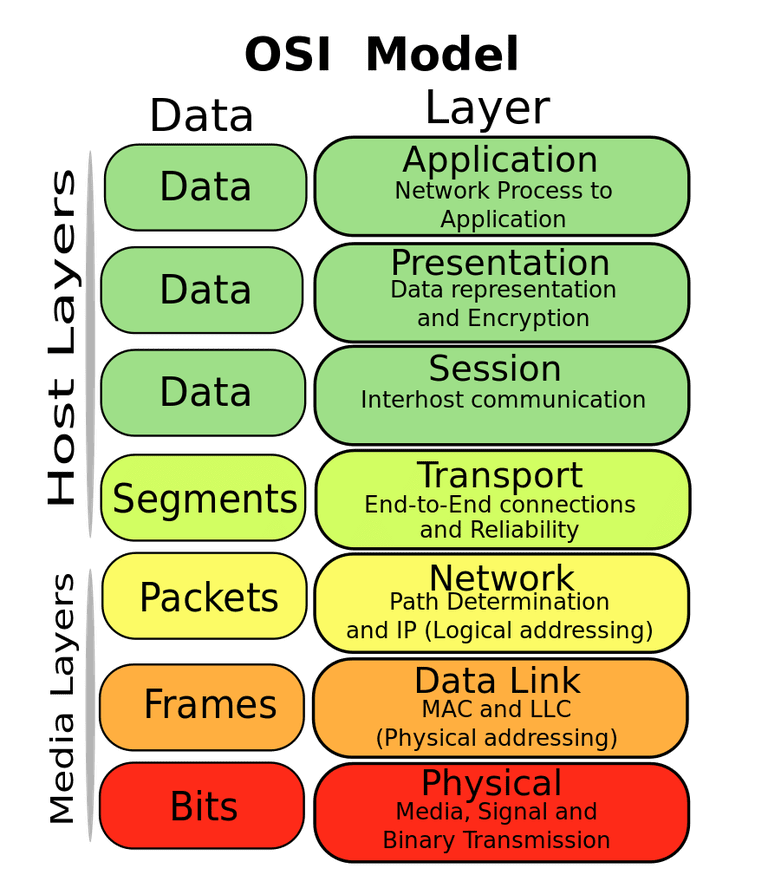 MQTT
MQTT is a publish/subscribe message broker
13
Outline
OSI Layers

Internet Architecture (Upper Layers)

Physical Layer

Data Link Layer
14
The global Internet
Most famous example of an internet (uppercase to distinguish)

Based on the TCP/IP protocol family
IP (Internet Protocol)
Provides a naming scheme and unreliable delivery of packets from host-to-host
UDP (Unreliable Datagram Protocol)
Uses IP to provide unreliable data delivery from process-to-process
TCP (Transmission Control Protocol)
Uses IP to provide reliable data delivery from process-to-process

Accessed via a mix of Unix file I/O and the sockets interface
15
Hardware and software organization of an Internet application
Internet client host
Internet server host
Client
Server
User code
Sockets interface
(system calls)
TCP/IP
TCP/IP
Kernel code
Hardware interface
(interrupts)
Hardware
and firmware
Network
adapter
Network
adapter
Global IP Internet
16
A programmer’s view of the internet
1. Hosts are mapped to a set of 32-bit IP addresses
129.105.7.30

2. The set of IP addresses is mapped to a set of identifiers called Internet domain names
129.105.7.30 is mapped to moore.wot.eecs.northwestern.edu

3. A process on one Internet host can communicate with a process on another Internet host over a connection
17
1. IP addresses
32-bit IP addresses are stored in an IP address struct
IP addresses are always stored in memory in network byte order  (big-endian)
Remember: most computers use little-endian😭
True in general for any integer transferred in a packet header fromone machine to another
E.g., the port number used to identify an Internet connection





By convention, each byte in a 32-bit IP address is represented by its decimal value and separated by a period
IP address: 0x8169071E = 129.105.7.30
/* Internet address structure */
struct in_addr {
    uint32_t  s_addr; /* network byte order (big-endian) */
};
18
2. Internet domain names
unnamed root
.net
.edu
.gov
.com
Top-level domain names
mit
northwestern
berkeley
amazon
Second-level domain names
www
54.230.48.28
eecs
mccormick
Third-level domain names
and onwards…
wot
www
129.105.1.129
Note: Northwestern owns 129.105.x.x
moore
129.105.7.30
hanlon
129.105.7.27
19
Domain Naming System (DNS)
The Internet maintains a mapping between IP addresses and domain names in a huge worldwide distributed databasecalled DNS

Conceptually, programmers can view the DNS database as a collection of millions of host entries
Each host entry defines the mapping between a set of domain namesand IP addresses

A special name: localhost
Refers back to the computer being used (IP address 127.0.0.1)
20
3. Internet connections
A socket is an endpoint of a connection
Socket address is an IPaddress:port pair
IP address identifies the computer
Port identifies the process on the computer

Clients and servers communicate by sending streams of bytes over connections. Most connections are:
Point-to-point: connects a pair of processes.
Full-duplex: data can flow in both directions at the same time,
[TCP adds] Reliable: stream of bytes sent by the source is eventually received by the destination in the same order it was sent.
21
Ports are used to identify services to the kernel
Server host 128.2.194.242
Web server
(port 80)
Client host
Service request for
128.2.194.242:80
(i.e., the Web server)
Client
Kernel
Echo server
(port 7)
Web server
(port 80)
Service request for
128.2.194.242:7
(i.e., the echo server)
Client
Kernel
Echo server
(port 7)
22
How does the Internet handle routing packets?
IP layer
Describes the overall goal
Packets from my computer <---> Google
Link layer (Ethernet)
Describes individual links
Packets from my computer <---> my router

Routing
Using link-layer building blocks to get packets from one IP to another
23
Addressing
How to solve the routing problem?
I need to know how to get data from me to you
How does the post office work?
I know where you live (your address)
Zip Code
City
Street
House Number
Name
24
The problem with addressing
Your computer moves all the time
Home, school, Starbucks...
25
Assigning and finding IP address ranges
In general, network operators don’t change that often

Solution:
Tie IP addresses to network operators
Assign computers IPs as they join networks

Key Point:
Networks ”own” a block of IP address space
”The Internet” is a network of networks
26
Routing
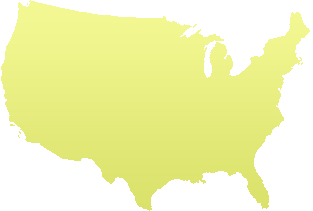 2.0.0.0/8
1.0.0.0/8
10.0.0.0/8
5.0.0.0/8
4.0.0.0/8
27
Routing
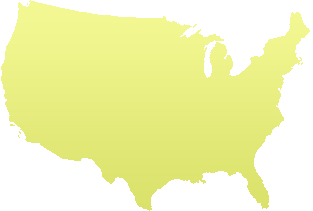 2.0.0.0/8
10.0.0.0/8
1.0.0.0/8
2.0.0.0/8
10.0.0.0/8
4.0.0.0/8
5.0.0.0/8
10.0.0.0/8
10.0.0.0/8
5.0.0.0/8
10.0.0.0/8
4.0.0.0/8
5.0.0.0/8
10.0.0.0/8
28
Routing – ”Adaptive”
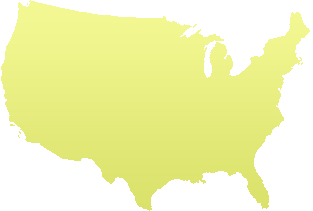 2.0.0.0/8
10.0.0.0/8
1.0.0.0/8
2.0.0.0/8
10.0.0.0/8
4.0.0.0/8
5.0.0.0/8
10.0.0.0/8
10.0.0.0/8
5.0.0.0/8
10.0.0.0/8
4.0.0.0/8
5.0.0.0/8
10.0.0.0/8
29
Identifying your computer?
Every network card has its own MAC address
IPs are (somewhat) dynamic, ”owned” by local networks
MACs are hardware and static, ”owned” by specific computers
Manufacturers own blocks of MACs, ”spend” them each time they make a device

”Connecting” to a network
Your computer leases an IP from the local network
Only the local router knows your MAC, everyone else sees your IP
Note: this overview ignores NATs, which are commonplace today
So how does the Internet of Things fit into the Internet?
“IP is the Narrow Waist of the Internet”
IP is Dead, Long Live IP for Wireless Sensor Networks

A recurring theme in this class:
How does this actually attach to the Internet
Physically[hello Hue Hub, Wyze Hub, August Hub, …]
Logically[are BLE devices really part of the IoT?]
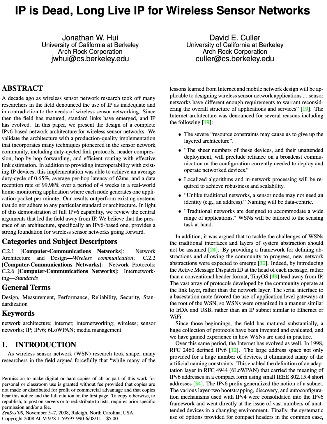 31
Break + Thinking
What are the steps for viewing a website?
32
Break + Thinking
What are the steps for viewing a website?

You enter a domain name for the website

Computer looks up domain name to get IP Address

Computer sends request to IP_address:80

Computer gets back data, which it renders into a website
33
ALL the layers
A ‘famous’ interview question
“What happens when you type google.com into your browser’s address bar and press enter?”
https://github.com/alex/what-happens-when (11 pages!)
Keyboard events
Parsing URL
DNS lookup
Opening socket
HTTP protocol
HTML parsing
GPU rendering
34
Outline
OSI Layers

Internet Architecture (Upper Layers)

Physical Layer

Data Link Layer
35
Physical Layer
How bits are transmitted
Wireless makes this entirely different from wired cases

Important considerations
Signal strength
Modulation
Frequency
36
Why use wireless?
There are no wires!

No need to install and maintain wires
Reduces cost
Simplifies deployment – place devices wherever makes sense

Supports mobile users
Move around office, campus, city
Move devices around home
37
What is hard about wireless?
There are no wires!

Wired networks are constant, reliable, and physically isolated
Ethernet has the same throughput minute-to-minute
Bits sent through Ethernet or USB are (usually) received

Wireless networks are variable, error-prone, and shared
WiFi throughput changes based on location and walls
Signals from nearby devices interfere with your signals
Individual bits might flip or never be heard at all
38
Wireless is a shared medium
Wired communication has signals confined to a conductor
Copper or fiber
Guides energy to destination
Protects signal from interference

Wireless communication is inherently broadcast
Energy is distributed in space
Signals must compete with other signals in same frequency band
39
Increasing network capacity is challenging
Wired networks just add more wires
Buses are many signals in parallel to send more data

Wireless networks are harder
Adding more links just increases interference
Need to expand to different frequencies
40
Model of RF communication
Energy that radiates spherically from an antenna

Attenuation with distance
Density of energy reduces over time, distance
Signal strength is reduced, errors go up

Two key features
Error rates depend on distance
Spatial reuse of frequencies
41
Signal qualities
Signal strength
The amount of energy transmitted/received
Signal frequency and bandwidth
Which “channel” the signal is sent on
Signal modulation
How data is encoded in the signal
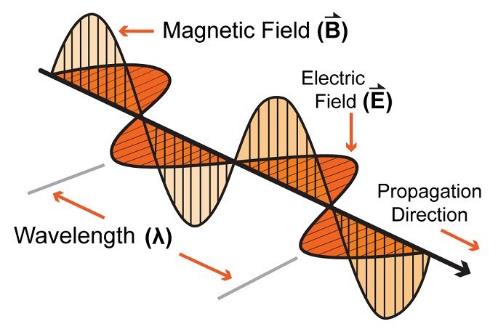 42
Signal qualities
Signal strength
The amount of energy transmitted/received
Signal frequency and bandwidth
Which “channel” the signal is sent on
Signal modulation
How data is encoded in the signal
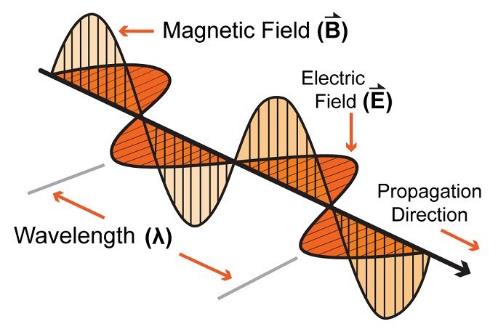 43
Signal strength is measured in decibels
44
Signal strength varies significantly across technologies
Bluetooth Low Energy (local area)
nRF52840 transmit power:		     8 dBm (6.31 mW)
nRF52840 receive sensitivity:	  -95 dBm (316.2 fW)

LoRa (wide area)
SX127X LoRa transmit power:	   20 dBm (100 mW)
SX127X LoRa receive sensitivity:	-148 dBm (1.6 attoWatt)
45
Propagation degrades RF signals
Attenuation in free space
Signals get weaker as they travel over long distances
Signal spreads out  Free Space Path Loss (FSPL)
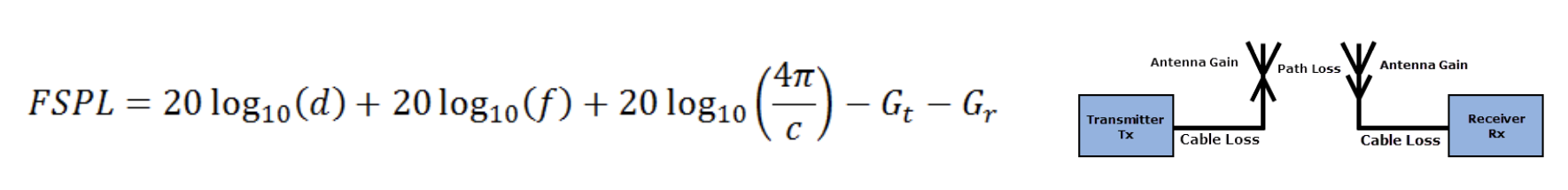 46
Some intuitions for signal propagation, power, gain, etc
We will use the nrf52840 in lab:
Max BLE transmit power for nRF52840:       8 dBm (6.31 mW)
Min BLE receive sensitivity for nRF52840: -95 dBm (316.2 fW)
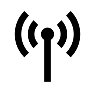 6.31 mW
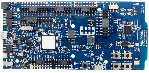 47
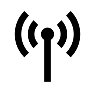 Wait,        is not an antenna
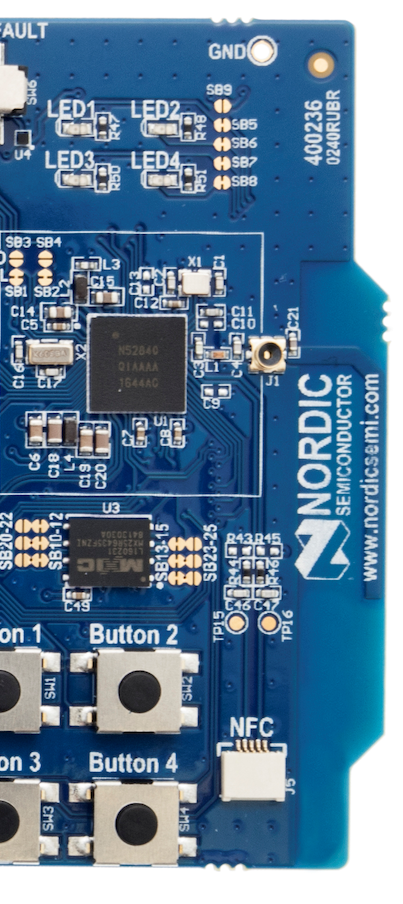 Indeed, this little strip of metal is the actual antenna
Receiver only recovers the part of the signal that hits its antenna (“aperture”)
48
Some Intuitions for Signal Propagation, Power, Gain, etc.
We will use the nrf52840 in lab:
Max BLE transmit power for nRF52840:       8 dBm (6.31 mW)
Min BLE receive sensitivity for nRF52840: -95 dBm (316.2 fW)
6.31 mW
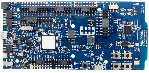 49
Some Intuitions for Signal Propagation, Power, Gain, etc.
We will use the nrf52840 in lab:
Max BLE transmit power for nRF52840:       8 dBm (6.31 mW)
Min BLE receive sensitivity for nRF52840: -95 dBm (316.2 fW)
.25 m
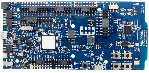 50
Some Intuitions for Signal Propagation, Power, Gain, etc.
We will use the nrf52840 in lab:
Max BLE transmit power for nRF52840:       8 dBm (6.31 mW)
Min BLE receive sensitivity for nRF52840: -95 dBm (316.2 fW)
1 m
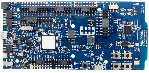 51
Some Intuitions for Signal Propagation, Power, Gain, etc.
We will use the nrf52840 in lab:
Max BLE transmit power for nRF52840:       8 dBm (6.31 mW)
Min BLE receive sensitivity for nRF52840: -95 dBm (316.2 fW)
2 m
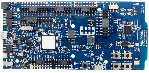 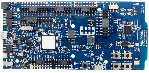 52
Some Intuitions for Signal Propagation, Power, Gain, etc.
We will use the nrf52840 in lab:
Max BLE transmit power for nRF52840:       8 dBm (6.31 mW)
Min BLE receive sensitivity for nRF52840: -95 dBm (316.2 fW)
2 m
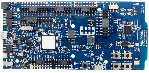 46 dB path loss!
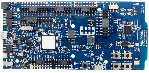 0.00016 mW
53
Okay.. So what’s the limit?
We will use the nrf52840 in lab:
Max BLE transmit power for nRF52840:       8 dBm (6.31 mW)
Min BLE receive sensitivity for nRF52840: -95 dBm (316.2 fW)
8 dBm – -95 dBm = 103 dB link margin

For FSPL alone for a 2.4 GHz signal, 103 dB is 1,400 m!

Bluetooth does not go 1.4 km…
54
Propagation is one thing that degrades RF signals
Attenuation in free space
Signals get weaker as they travel over long distances
Signal spreads out -> free space path loss

Important: distance is NOT the only signal strength loss
Free space path loss calculation will not give you accurate range for a signal

Obstacles can weaken signal through absorption or reflection
Precise quantitative details are in the EE domain
We’ll use examples to develop qualitative instincts in this class
55
Many factors affect the ability to actually receive data
Here’s some examples, from DW1000 [ultra wideband transceiver]
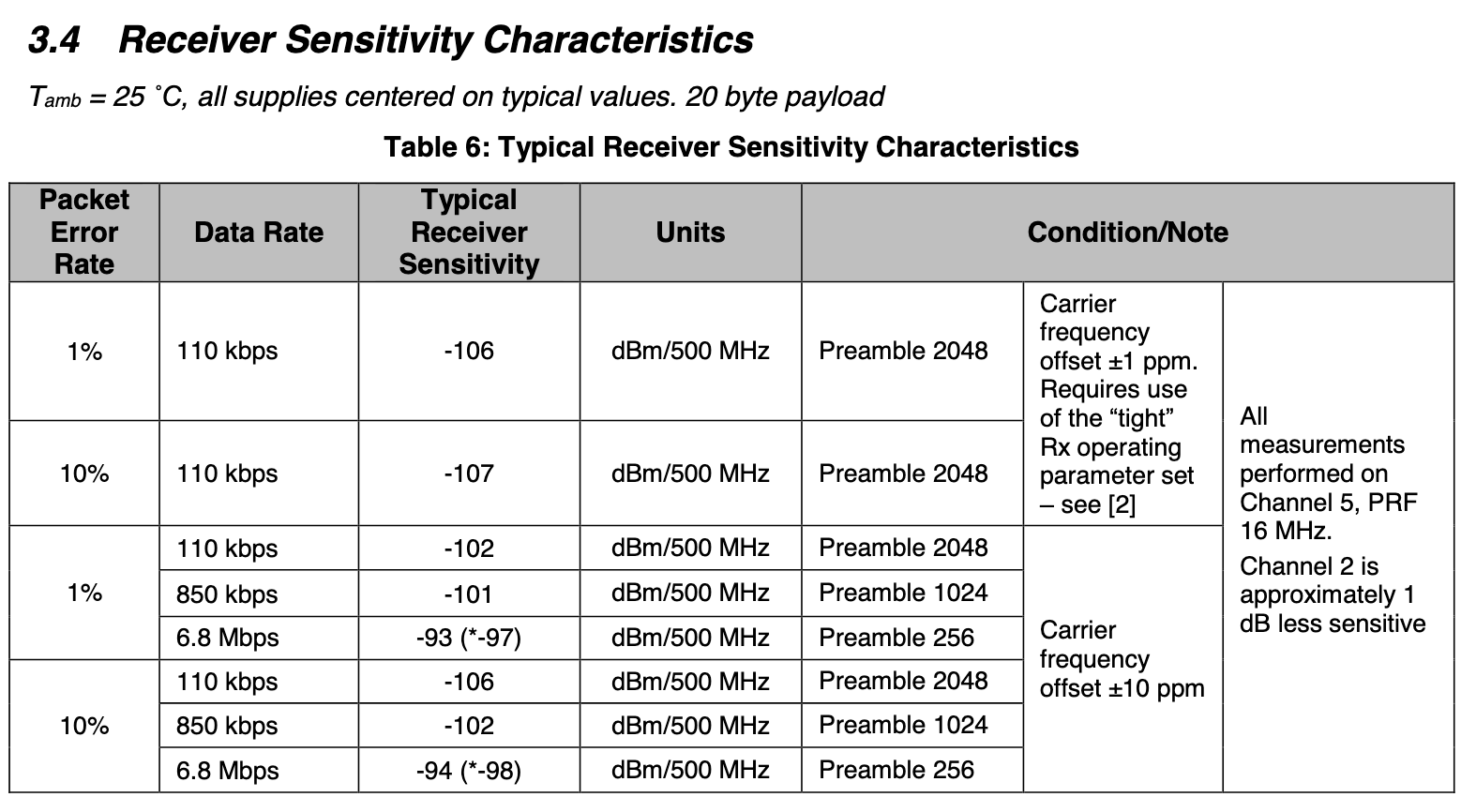 56
ITU model for Indoor Attenuation
Models like this are less bad than Free-Space Path Loss
https://en.wikipedia.org/wiki/ITU_model_for_indoor_attenuation
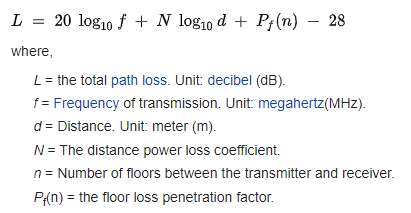 57
Lower received energy increases error rates
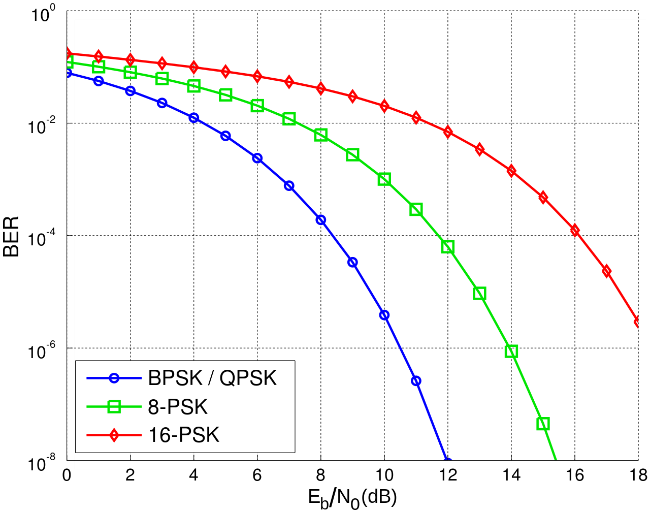 BER:Bit Error Rate

Odds that a transmitted bit will be received incorrectly
More Errors
Less Errors
Less Energy Received
More Energy Received
58
Signal qualities
Signal strength
The amount of energy transmitted/received
Signal frequency and bandwidth
Which “channel” the signal is sent on
Signal modulation
How data is encoded in the signal
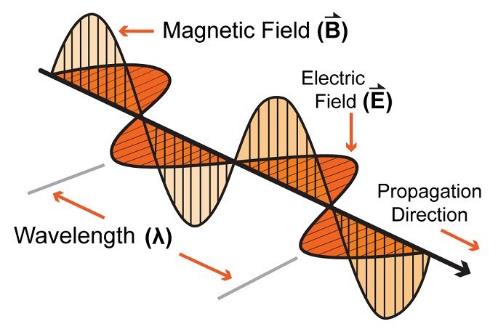 59
RF communication frequencies
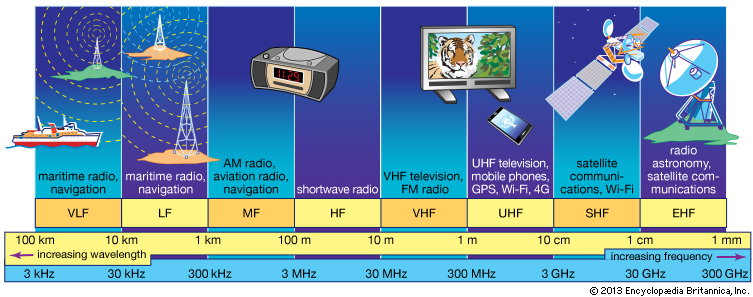 IoT focus
60
Wireless spectrum is allocated to specific uses
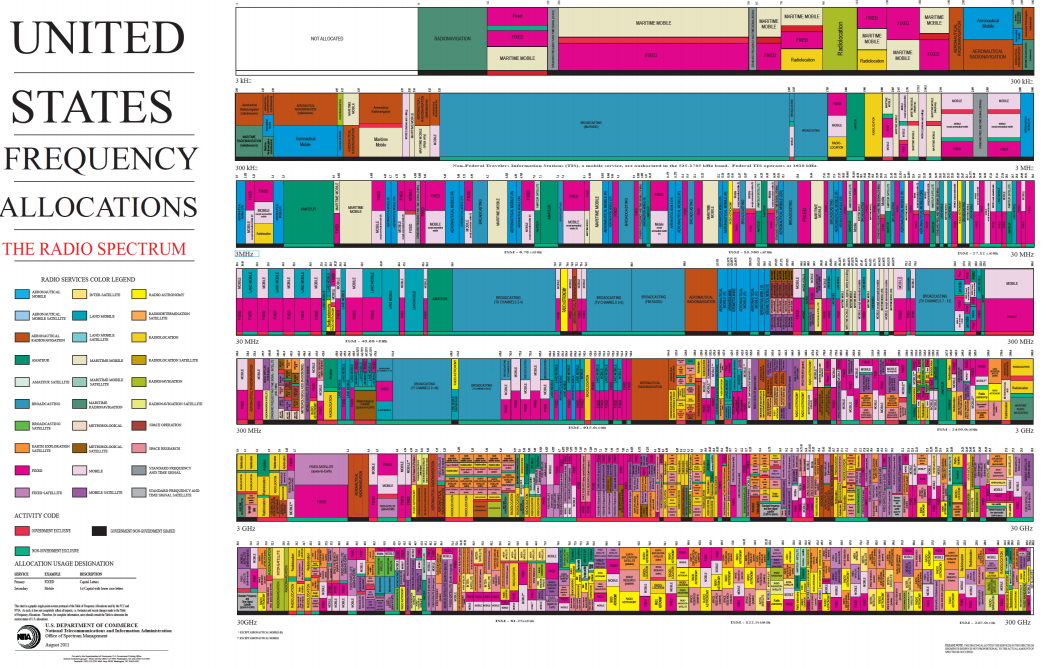 61
Unlicensed bands are where IoT thrives
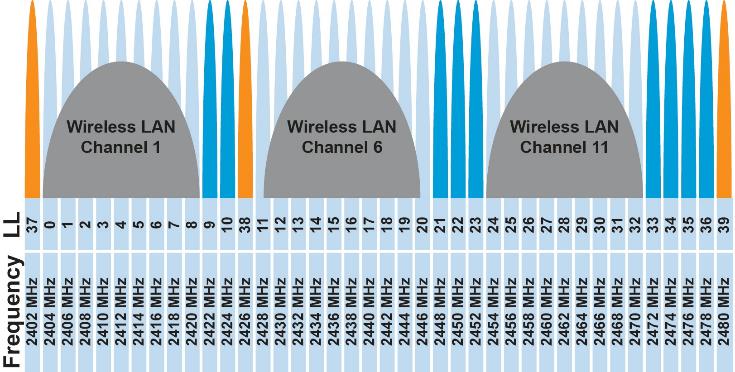 902 MHz – 928 MHz
LPWANs

2.4 GHz to 2.5 GHz 
WiFi, BLE, Thread

5 GHz
Faster WiFi

Cellular uses licensed bands at great cost
Why?
62
Unlicensed bands are where IoT thrives
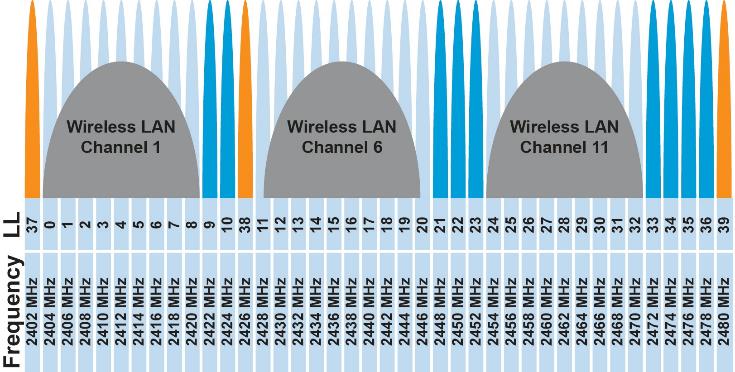 902 MHz – 928 MHz
LPWANs

2.4 GHz to 2.5 GHz 
WiFi, BLE, Thread

5 GHz
Faster WiFi

Cellular uses licensed bands at great cost
Why? No interference from other users
63
Different technologies use spectrum in different ways
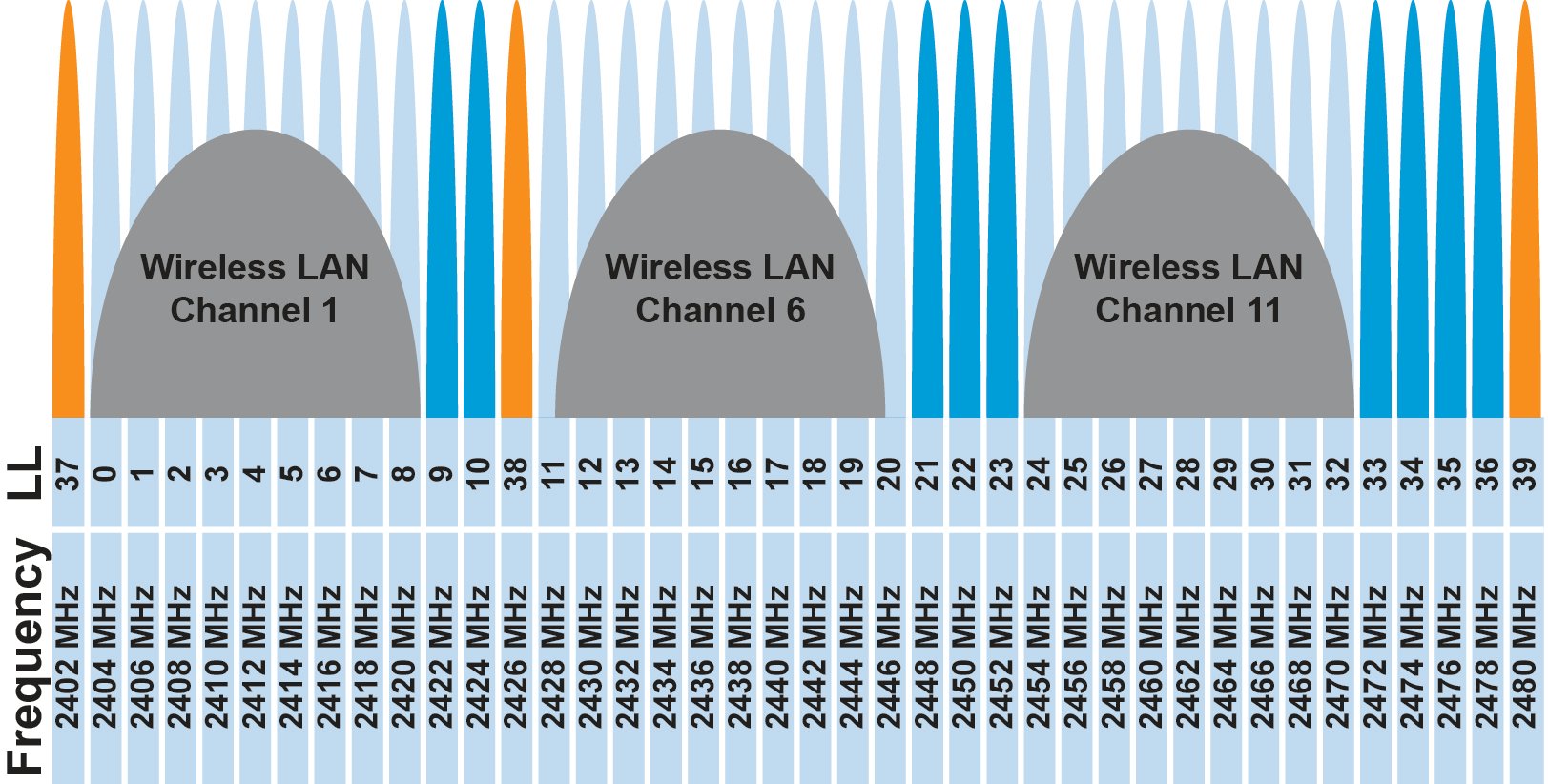 How spectrum is used affects: cost ($), robustness, throughput…
We will talk about how each technology uses spectrum, and implications
This graphic shows how BLE and WiFi interoperate; more on this next week
64
Frequency Hopping Spread Spectrum
Transmitter hops through a sequence of transmit channels
Spend some “dwell time” on each channel before hopping again
Receiver must know the hopping pattern

Avoid causing or receiving prolonged interference
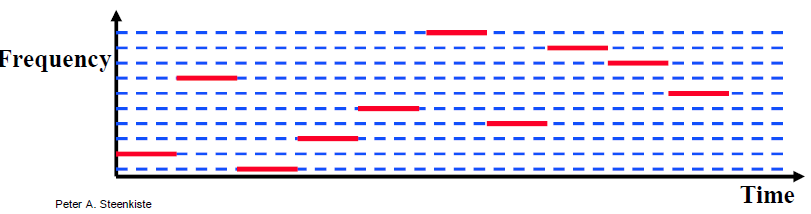 65
Sidebar: inventor of FHSS – Hedy Lamarr
Actress and Inventor
Designed FHSS with George Antheil during WWII
Idea: torpedo control can’t be easily jammed if it jumps around


https://en.wikipedia.org/wiki/Hedy_Lamarr#Inventor
66
Signal qualities
Signal strength
The amount of energy transmitted/received
Signal frequency and bandwidth
Which “channel” the signal is sent on
Signal modulation
How data is encoded in the signal
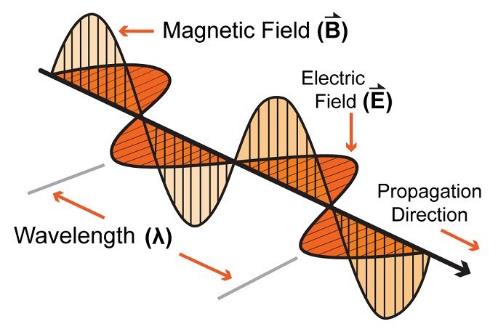 67
Modulation
Encoding signal data in an analog “carrier” signal
Carrier signal defines the frequency
Modulation scheme + data define bandwidth required
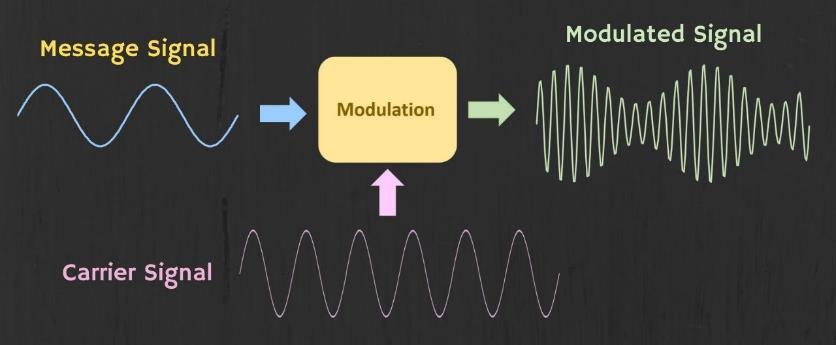 68
Modulation types
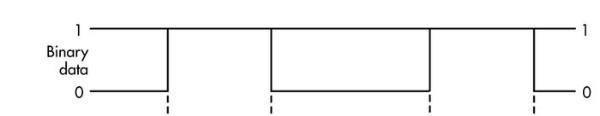 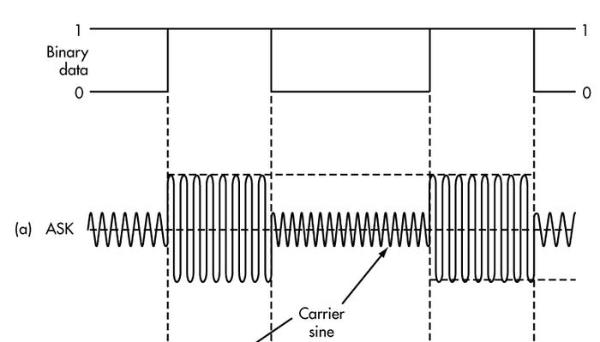 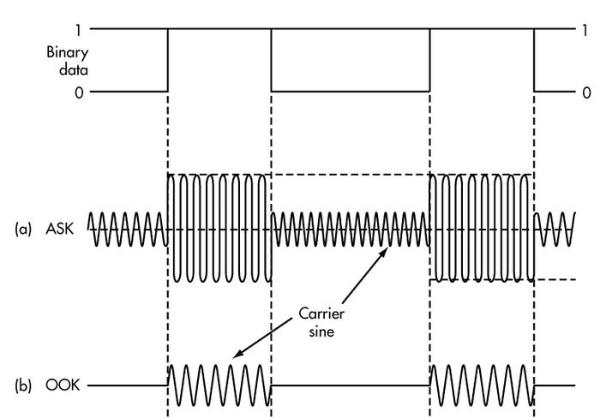 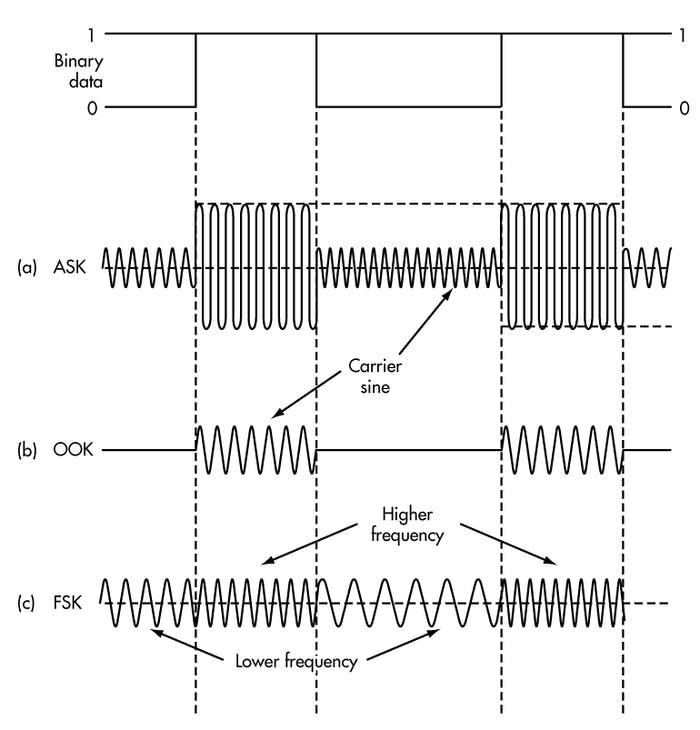 Encoding binary data on a signal

Amplitude-shift Keying (ASK)
Modify amplitude of carrier signal
On-Off Keying (OOK) is an extreme example

Frequency-shift Keying (FSK)
Modify frequency of carrier signal
69
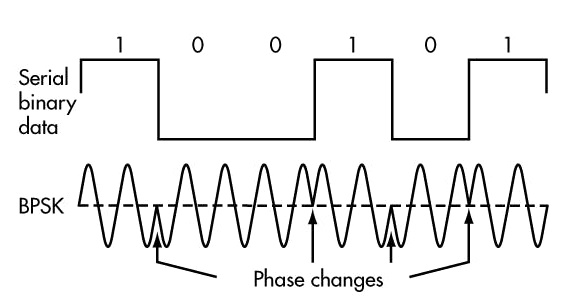 Modulation types
Phase-shift keying (PSK)
Modify phase of carrier signal
Usually differential:	the change signifies data


More complicated possibilities exist
QAM (Quadrature Amplitude Modulation) combines amplitude and phase shift keying
Allows for more than one bit per “symbol”
70
Modulation tradeoffs
Various tradeoffs between different modulation schemes
Bandwidth requirements, transceiver hardware, immunity to noise, etc.

ASK (amplitude) is simple but susceptible to noise
Noise exists in the real world

FSK (frequency) is relatively simple and robust to noise, but uses more bandwidth
Bandwidth is limited, but still commonly used

PSK (phase) energy efficient and robust, but more complex hardware
More expensive hardware, but very commonly used
71
Break + Say hi to your neighbors
Things to share
Name

Major

One of the following
Favorite Candy
Favorite Pokemon
Favorite Emoji
72
Break + Say hi to your neighbors
Things to share
Name	-Branden

Major	-EE, CE, and CS

One of the following
Favorite Candy	- Twix
Favorite Pokemon	- Eevee
Favorite Emoji	- 🍢
73
Outline
OSI Layers

Internet Architecture (Upper Layers)

Physical Layer

Data Link Layer
74
Data Link Layer
Framing
Combine arbitrary bits into a “packet” of data

Logical link control
Manage transfer between transmitter and receiver
Error detection and correction

Media access
Controlling which device gets to transmit next

Inherently coupled to PHY and its decisions
75
Framing
Typical packet structure
Preamble - Existence of packet and synchronization of clocks
Header - Addresses, Type, Length
Data - Payload plus higher layer headers (e.g. IP packet)
Trailer - Padding, CRC


Wireless considerations
Control information for Physical Layer
Ensure robustness for header
Explicit multi-hop routing
Possibly different data rates for different parts of packet
76
Error control: detection and recovery
Detection: only detect errors
Make sure corrupted packets get discarded
Cyclical Redundancy Checks
Detect single bit errors
Detect “burst” errors of several contiguous bits

Recovery: also try to recover from small bit errors
Forward error correction
Retransmissions
Far more important for wireless because the cost of transmission is higher
77
Medium Access Control
How does a network determine which transmitter gets to transmit?

Remember: the wireless medium is inherently broadcast
Two simultaneous transmitters may lose both packets
78
Analogy: wireless medium as acoustic
How do we determine who gets to speak?
Two simultaneous speakers also lose both “transmissions”


Task: in one minute you will have to recite the alphabet
We’ll jump by tables, one person per letter
You all fail if two people speak at the same time
I will ban any strategy that two tables use
79
Analogy: wireless medium as acoustic
How do we determine who gets to speak?
Two simultaneous speakers also lose both “transmissions”

Eye contact (or raise hand) -> out-of-band communication
Wait until it’s quiet for some time -> carrier sense multiple access
Strict turn order -> time division multiple access
Just speak and hope it works -> ALOHA
Everybody sing at different tones -> frequency division multiple access(stretching the metaphor)
Everyone speak in different languages -> code division multiple access

Others?
80
MAC protocol categorization
Medium Access Control Protocols
Contention-Based Protocols
Contention-Free Protocols
ALOHA
CSMA
FDMA
TDMA


Also, CDMA
81
ALOHA
ALOHAnet (1971)
University of Hawaii – Norman Abramson
First demonstration of wireless packet network

Rules
If you have data to send, send it

Two (or more) simultaneous transmissions will collide and be lost
Wait a duration of time for an acknowledgement
If transmission was lost, try sending again “later”
Want some kind of exponential backoff scheme here
82
Packet collisions
Each packet transmission has a window of vulnerability
Twice the on-air duration of a packet
Transmissions during the packet are bad



 
Transmissions before packet can also be bad
My transmission
Other transmission
My transmission
Other transmission
83
Slotted ALOHA
Split time into synchronized “slots”
Any device can transmit whenever it has data
But it must transmit at the start of a slot
And its transmission cannot be longer than a slot
Removes half of the possibilities for collisions!
At the cost of some synchronization method
My transmission
My transmission
Other transmission
Other transmission
time
84
ALOHA throughput
It can be shown that traffic maxes out at
ALOHA: 18.4%
Slotted ALOHA: 36.8%

Assuming Poisson distribution of transmission attempts

Slotted throughput is double because the “before” collisions can no longer occur
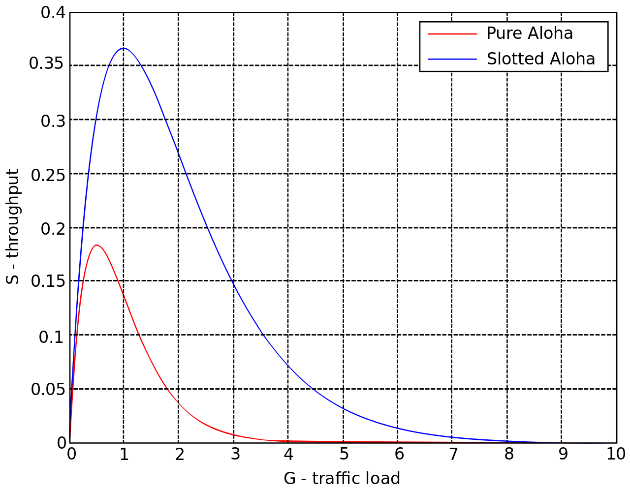 85
Capture effect
Actually, two packets at once isn’t always a total loss
The louder packet can still sometimes be heard if loud enough

How much louder?
Ballpark 12-14 dB

When does this work?
Depends on the radio hardware
Louder packet first almost always works
Louder packet second sometimes works
86
MAC protocol categorization
Medium Access Control Protocols
Contention-Based Protocols
Contention-Free Protocols
ALOHA
CSMA
FDMA
TDMA


Also, CDMA
87
CSMA/CA – Carrier Sense Multiple Access with Collision Avoidance
First listen for a duration and determine if anyone is transmitting
If idle, you can transmit
If busy, wait and try again later

“listen before send”

Can be combined with notion of slotting
If current slot is idle, transmit in next slot
If current slot is busy, follow some algorithm to try again later
88
CSMA/CD – CSMA with Collision Detection
Detect collisions during your own transmission
Works great on wired mediums (Ethernet, I2C)

Very challenging for wireless systems
Transmit and receive are usually the same antenna
Receiving while transmitting would be drowned out by transmission
Remember: TX at 8 dBm and RX at -95 dBm

Area of active research!
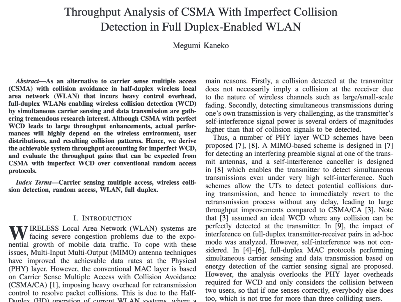 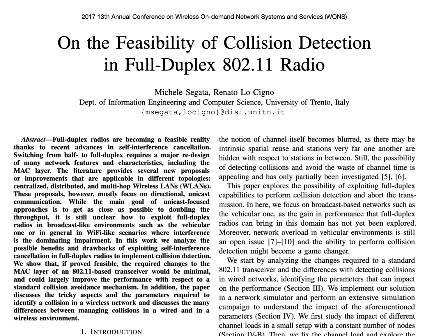 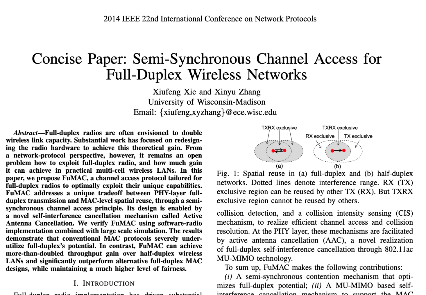 89
Hidden terminal problem
Device C
Device A
Device B
90
CSMA with RTS/CTS
Hidden terminal problem means that two transmitters might never be able to detect each other’s transmissions

A partial solution
When channel is idle, transmitter sends a short Request To Send (RTS)
Receiver will send a Clear To Send (CTS) to only one node at a time
RTS collisions are faster and less wasteful than hidden terminal collisions
Downside: overhead is high for waiting for CTS when contention is low
91
MAC protocol categorization
Medium Access Control Protocols
Contention-Based Protocols
Contention-Free Protocols
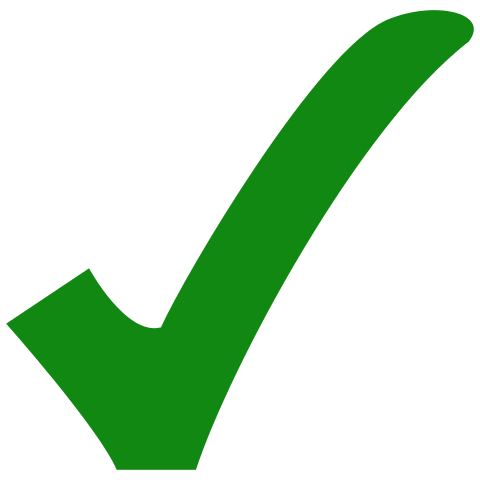 ALOHA
CSMA
FDMA
TDMA


Also, CDMA
92
Contention-free access control protocols
Goal: split up communication such that devices will not conflict

Can be predetermined or reservation-based
Devices might request to join the schedule and be given a slot
Devices lose their slot if it goes unused for some amount of time
Reservations often occur during a dedicated CSMA contention slot
Assignment of schedules can be complicated

Really efficient at creating a high-throughput network
Assuming they are all following the same protocol
Otherwise, interference can be very problematic
93
FDMA – Frequency Division Multiple Access
Split transmissions in frequency
Different carrier frequencies are independent
Fundamentally how RF spectrum is split

Technically, each device uses a separate, fixed frequency
Walkie-talkies

Conceptually, how RF channels work
WiFi networks pick different bands
802.15.4 picks a channel to communicate on
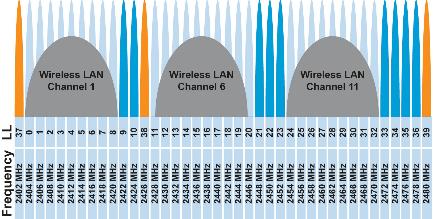 94
TDMA – Time Division Multiple Access
Split transmissions in time
Devices share the same channel

Splits time into fixed-length windows
Each device is assigned one or more windows
Can build a priority system here with uneven split among devices

Requires synchronization between devices
Often devices must listen periodically to resynchronize
Less efficient use of slots reduce synchronization
Large guard windows. E.g. 1.5 second slot for a 1 second transmission
95
Real-world protocol access control
ALOHA
BLE advertisements
Unlicensed LPWANs: Sigfox, LoRaWAN

CSMA
WiFi (slotted, CSMA/CA)

TDMA
BLE connections
Cellular LPWANs: LTE-M and NB-IoT
96
Outline
OSI Layers

Internet Architecture (Upper Layers)

Physical Layer

Data Link Layer
97